Домашнее задание.
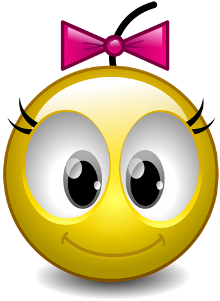 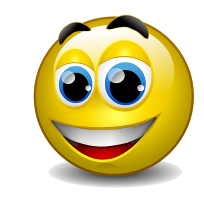 К зачёту №4
по темам №15-17
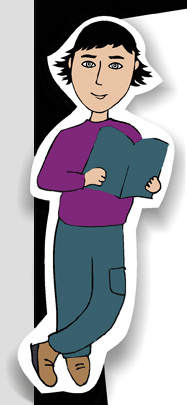 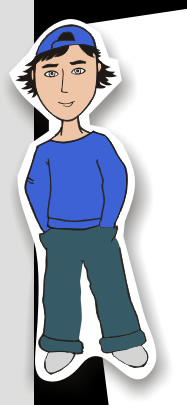 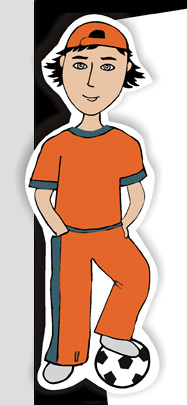 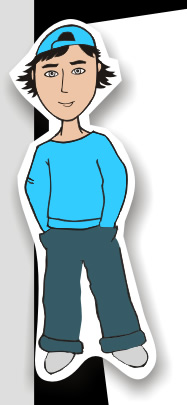 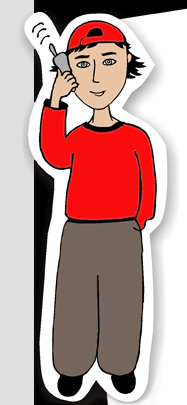 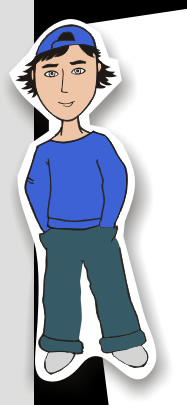 Физика 7
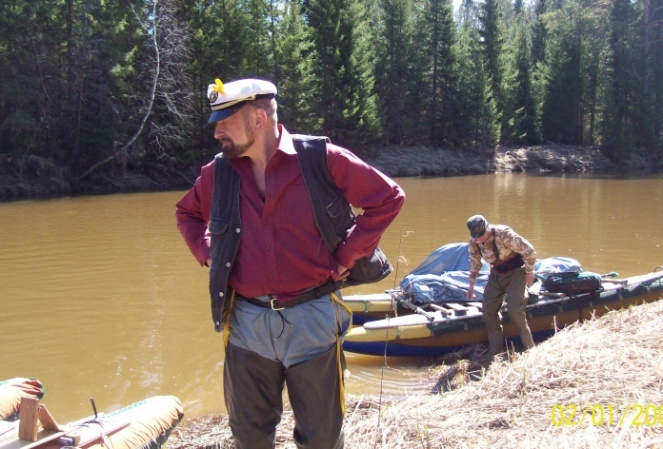 Темы №15-17
простые
механизмы
Физика от физика, стр.39-41
1. По  какой  формуле  вычисляется  механическая мощность?
1. A=Fs 
 2.   
3. F =ρgVп   
4. П=mgh  
5. F=pS
Сила давления
кинетическая энергия тела
Мощность- скорость выполнения работы
Выталкивающая сила Архимеда
потенциальная энергия тела, поднятого над Землёй
Работа- перемещение под действием силы
2.Какую работу совершает конькобежец на дистанции 1 км, преодолевая силу трения 5 Н? Ответ запишите в кДж с точностью до целых.
Работа -
есть процесс перемещения под действием  силы
Величина  работы прямо пропорциональна приложенной силе и  пройденному пути.
АF =Fs
oy) N – Mg = 0
N
Fног
Fтр
Fног-Fтр =0 (условие равновесия)
5Н
5Н
Fног- 5Н =0
Аног=Fног·s
=5 кДж
=5Н1000м
Mg
Атр=-5кДж
2.Какую работу совершает конькобежец на дистанции 1км, преодолевая силу трения 5Н? Ответ запишите в кДж с точностью до целых.
5
3. На полу стоит ящик массой 20 кг. Какую работу надо произвести, чтобы поднять ящик на высоту кузова автомашины, равную 1,5 м? Какова мощность этой силы, если процесс длился 1 минуту?
m= 20кг 
 h=1,5 м 
t=1 мин=60с
 Ар - ? Nр- ?
Ар=Fр s
Fр=mg=P(т.к. движение равномерное)
s=h
Aр = (mg)h                                   
Aр =200Н·1,5м=300 Дж
Nр=Aр /t    Nр=300Дж/60c=5Вт 
Ответ: Работа силы руки 300 Дж, а мощность  всего 5 ватт.
Fр
200Н
200Н
mg
Стр. 28
3.Насос за 10 мин. выкачивает воду массой 5 т.  Глубина колодца 6м.  Какова мощность двигателя насоса? Ответ запишите в кВт с точностью до целых.
Анас=Fнас s
Fнас=Mg=P(т.к. движение равномерное)
s=h
Aнас =Mgh                                   
Aнас =5т·9,8Н/кг·6м=300 кДж
Nнас=Aнас /t    Nнас=300кДж/600c=5кВт
Fнас
50кН
Mg
50кН
Ответ: Работа силы насоса 300кДж, а его мощность 5кВт. Мощность силы тяжести -5кВт.
3
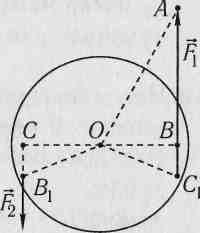 4. На рисунке 1 изображен диск, закрепленный на оси О. к диску приложены силы F1 в точке С1  и F2 в точке В1. Плечо силы  F1 равно длина отрезка...                                1. ОА  2) ОС  3)ОВ 4) ОВ1 5) ОС1
d1
d2
Плечо – ОТ ОСИ до линии силы
ОС1
3)ОВ
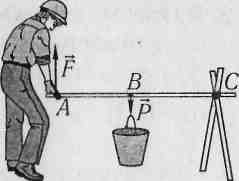 Р1·ВС +F·АС =0
FС
- 120·30 +F·(90+30) =0
F·(90+30) =120·30
F·(120) =120·30
F =30
5. Какую силу прилагает человек для поддержки ведра ( рисунок 2), если АВ = 90 см, ВС = 30 см? Вес ведра 120 Н.Ответ запишите в Н с точностью до целых.
5. Чему равен вес груза,  закрепленного на конце рычага в точке А, если его уравновешивает груз весом 40 Н, закрепленный в точке С? Ответ запишите в Н с точностью до целых.
Рассмотрим равновесие рычага АС
d1
d2
М=0 не вращается
Р1·d1+Р2·d2 =0
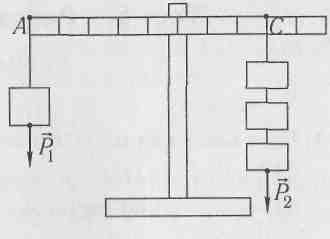 Р1·5+40·3 =0
Р1
24
40
Р2
Р1·5 +120=0
Р1·5=120
Р1=24 Н
50
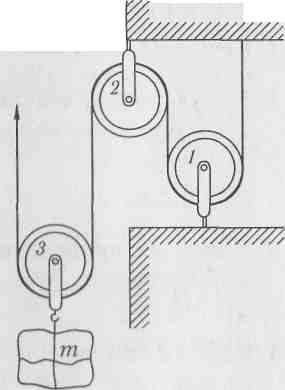 6.  Какую силу нужно приложить к концу веревки, чтобы поднять груз массой 10 кг? (рисунок 3) Ответ запишите в Н с точностью до целых.
50Н
50Н
Fр
Fр
Рассмотрим равновесие 
блока №3
-Р + Fр + Fр =0
100 Н
Р
7. При подъеме груза на высоту 20 м  была совершена работа 1800 Дж. Какова масса поднятого груза? Ответ запишите в кг с точностью до десятых.
9
Ар=Fр s
Fр=mg=P(т.к. движение равномерное)
Aр =mg s                                   
 1800Дж=mg·20м,   mg =90Н
                 m=9кг
Ответ: масса поднятого груза 9кг
Fр
90 Н
mg
8. Неподвижным блоком равномерно поднимают груз массой  0,4 кг  на  высоту 20 м,  силой в 80Н. Вычислите КПД блока.  Ответ запишите в % с точностью до целых.   (2 балла)
5
Mgh
АПОЛЕЗН
=
=
АЗАТРАЧ
Fр s
Р1
Fр
4Н·20м
=
=
5%
80Н·20м
9. Самолёт приземляется и тормозит.   (Выберите правильное высказывание)
    1. Потенциальная энергия уменьшается, кинетическая энергия увеличивается, 
2. Потенциальная энергия не изменяется, кинетическая энергия увеличивается, 
3. Потенциальная энергия уменьшается, кинетическая энергия не изменяется, 
4. Потенциальная энергия не изменяется, кинетическая энергия не изменяется, 
5. Потенциальная энергия уменьшается, кинетическая энергия уменьшается.
mv2
2
Mgh=П
= К
инетическая                     энергия
Потенциальная    
       ВЗАИМОДЕЙСТВИЯ
                          тела и планеты
10. Кинетическая энергия зависит от…   А. упругости тела (жесткости) Б.  высоты положения В.  Массы тела    Г. гравитационной напряженности планеты                       Д. Скорости тела. Е. деформации.       1. А,Г    2. А,Б,В                        
                                   3. В,Д,      4.  В,Б,Г,Д      5.  Д,Е
mv2
2
= К
инетическая                     энергия
11. Энергия  упруго деформированного тела 
зависит от А. упругости тела (жесткости) Б.  высоты положения   В.  Массы тела    Г. гравитационной напряженности планеты   Д. Скорости тела. 
Е. деформации.      
 1. А,Е    2. А,Б,В     3. В,Б,Г      4.  В,Б,Г,Д      5.  Д,Е
kx2
  2
=П
отенциальная
  упруго деформированного
                         тела
12.Энергия взаимодействия тела и планеты,   зависит от …  
А. упругости тела (жесткости) Б.  высоты положения       В.  Массы тела Г. гравитационной напряженности планеты Д. Скорости тела. Е. деформации.        1. А,Г    2. А,Б,В     3. В,Б,Г      4.  В,Б,Г,Д      5.  Д,Е
3
Mgh=П
отенциальная    
       ВЗАИМОДЕЙСТВИЯ
                          тела и планеты
1. ВЕЩЕСТВА СОСТОЯТ ИЗ ОТДЕЛЬНЫХ, ЧАСТИЦ   (Демокрит)
МОЛЕКУЛ, АТОМОВ
промежутки
1.сжать,  растянуть
МОЛЕКУЛЫ воды, железа……
2. …нагревании – 
       расшир.
размеры-? ( масло на воде )
вода в колбе
в 40000   ч.в.
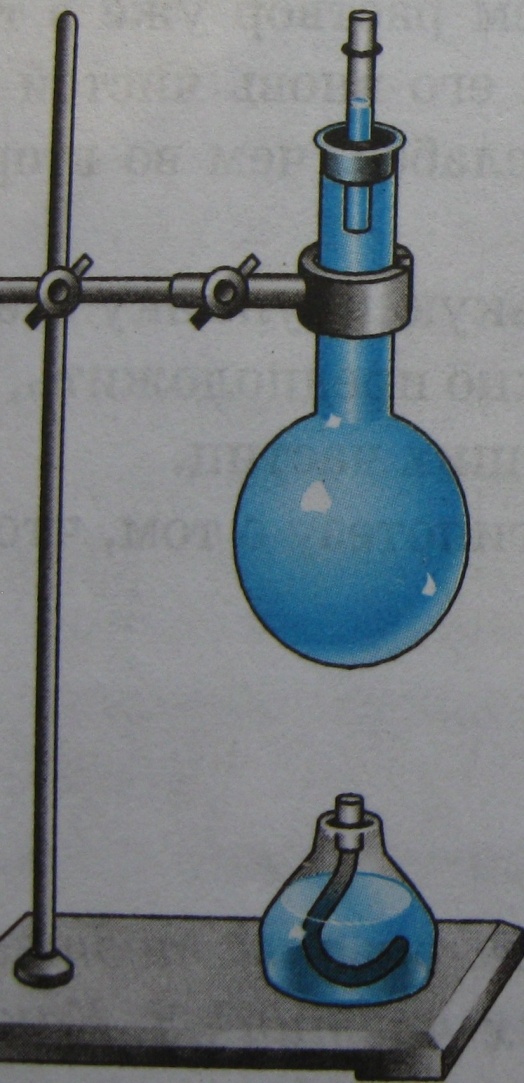 (шар – кольцо)
Vк
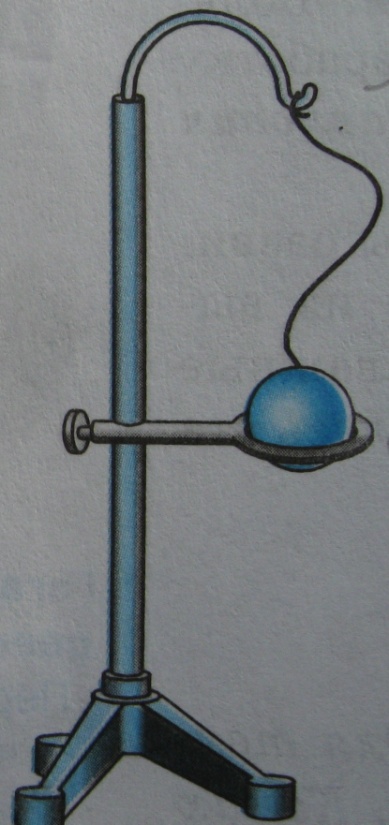 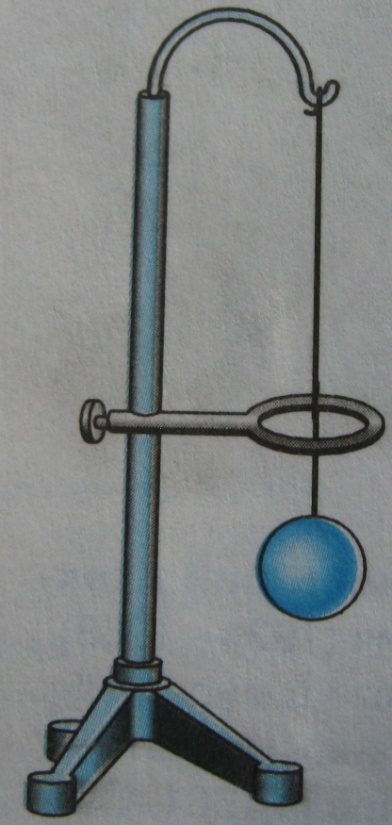 d=
S
?
mv2
2
…останавливаются…
=К
1. состоят из…
Внутренняя Е
U=
2.КМОЛЕКУЛ  определяет  t0
NK1  +
П
движения
3. взаимодействуют
взаимодействия
молекул
13. Внутренняя  энергия  тела зависит… 
А. Скорости тела.  Б. количества молекул в теле В.  гравитационной напряженности планеты Г. Массы тела    Д. энергии движения молекул в теле. Е. взаимодействия между молекулами тела.    
 1. Б,Д,Е    2. А,Б,В     3. В,Б,Г      4.  В,Б,Г,Д      5.  Д,Е
1
U=
NK1  +
П
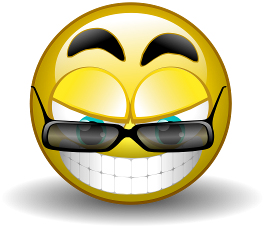 ЗОЛОТОЕ ПРАВИЛО.   КПД
в  А  выигрыша  н е т
    трение… А затрач  Аполезной
АПОЛЕЗНую
= 
АЗАТРАЧЕННую
Т.е. Если КПД 25%, то из 100Дж затраченной работы полезной только 25Дж.
А  какая  часть  полезно ?
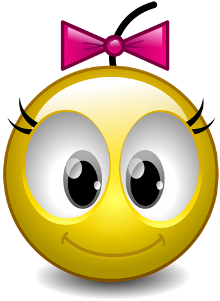 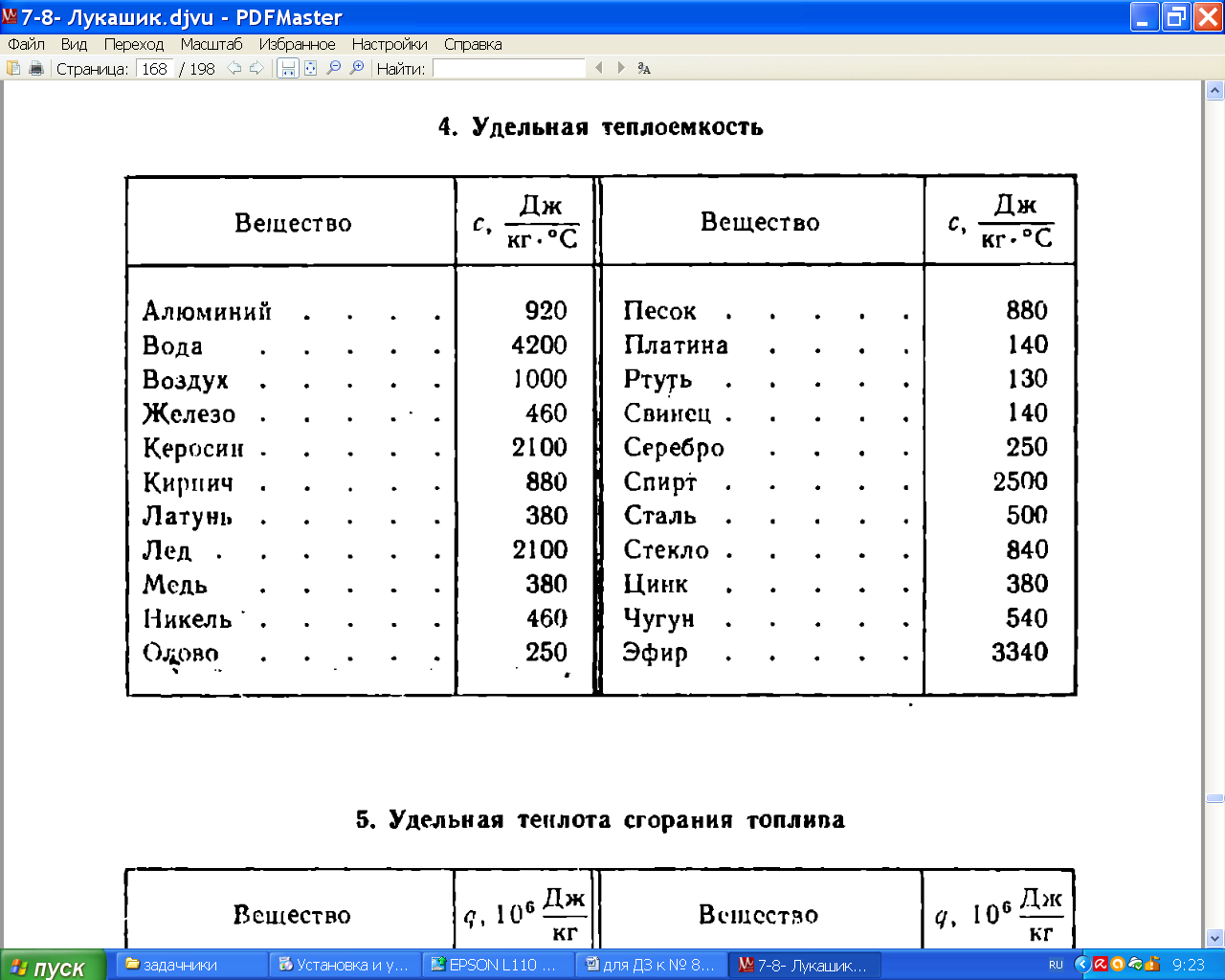 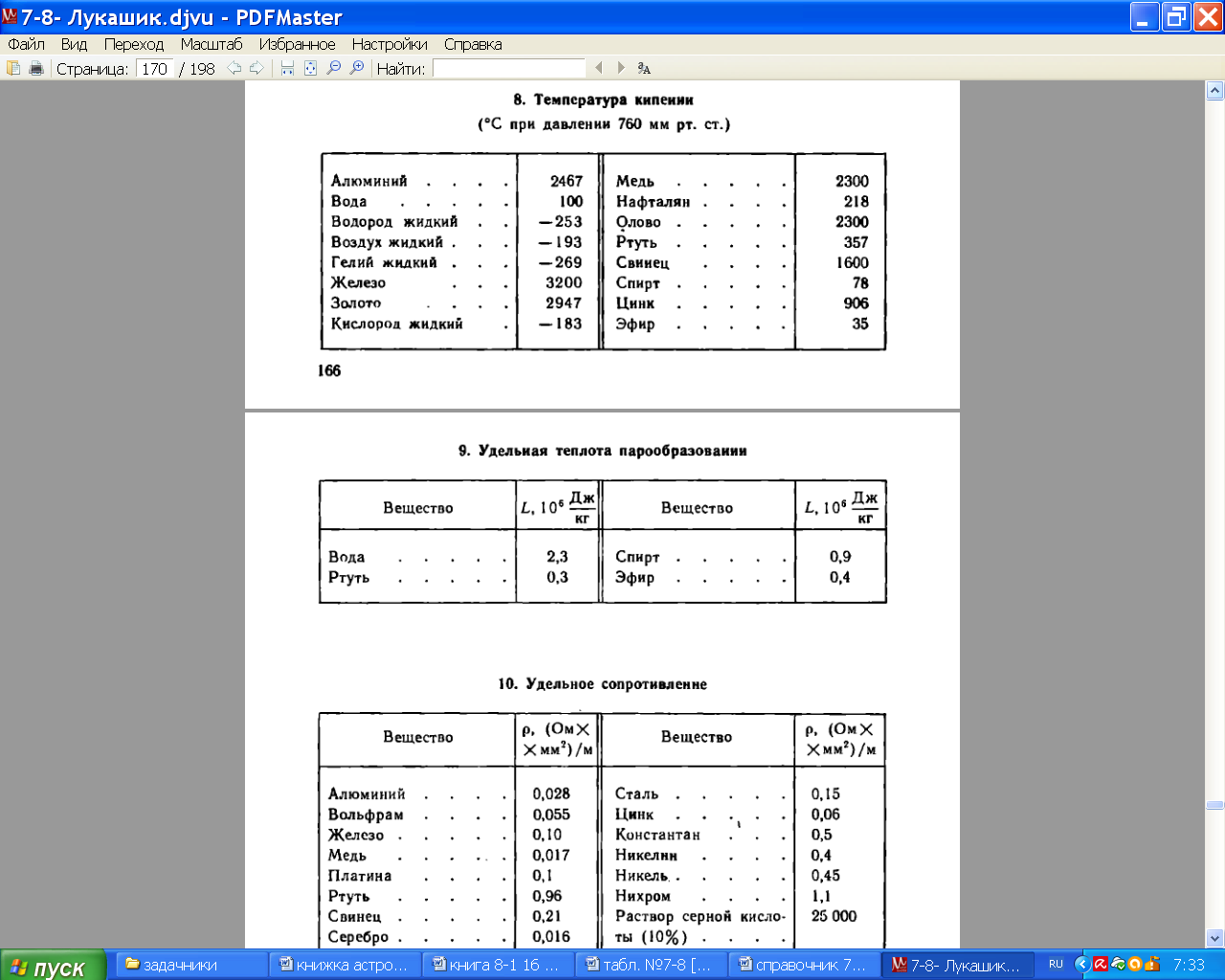 Q =cmΔtº
t0
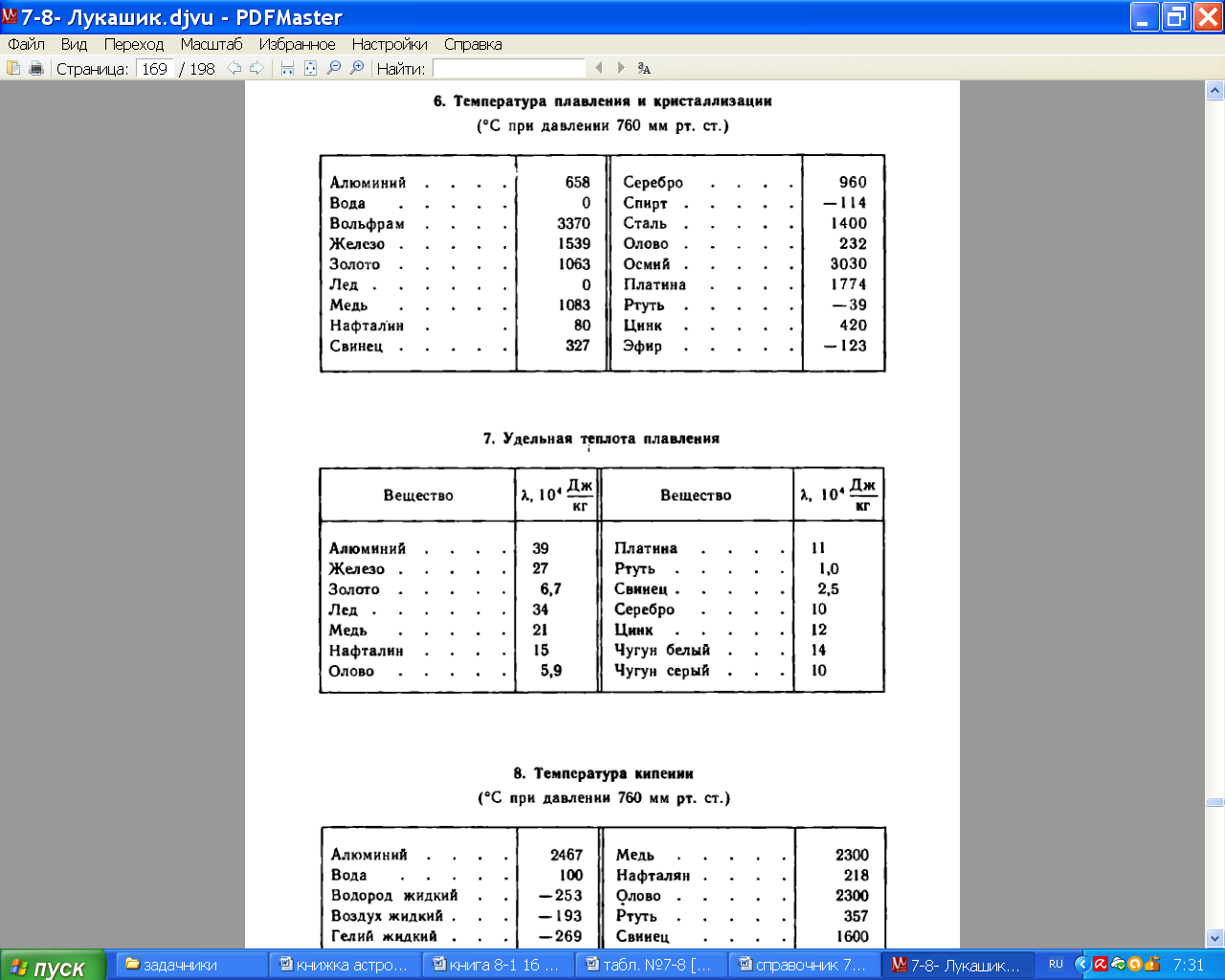 5.нагревание
6.охлаждение
4.испарение
7.конденсация
t0кипения
Q =Lm
Q =Lm
3.нагревание
Q =
Кол-во теплоты
8.охлаждение
t0плавл
2.плавление
9.отвердевание
Q =λm
Q =λm
нагревание
Нагревание
Q =cmΔtº
охлаждение
Q =cmΔtº
10.охлаждение
t,мин
Q =Lm
Q =λm
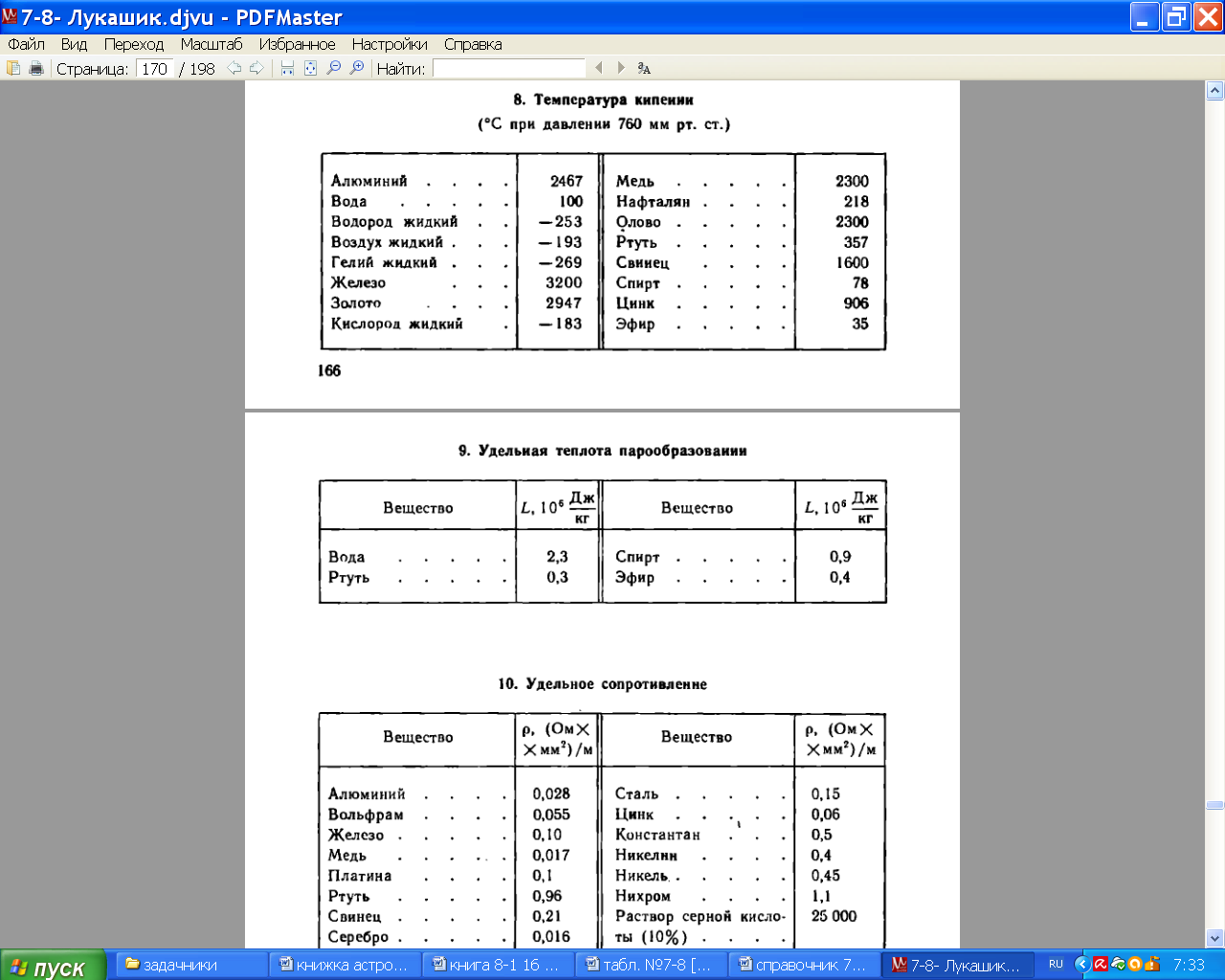 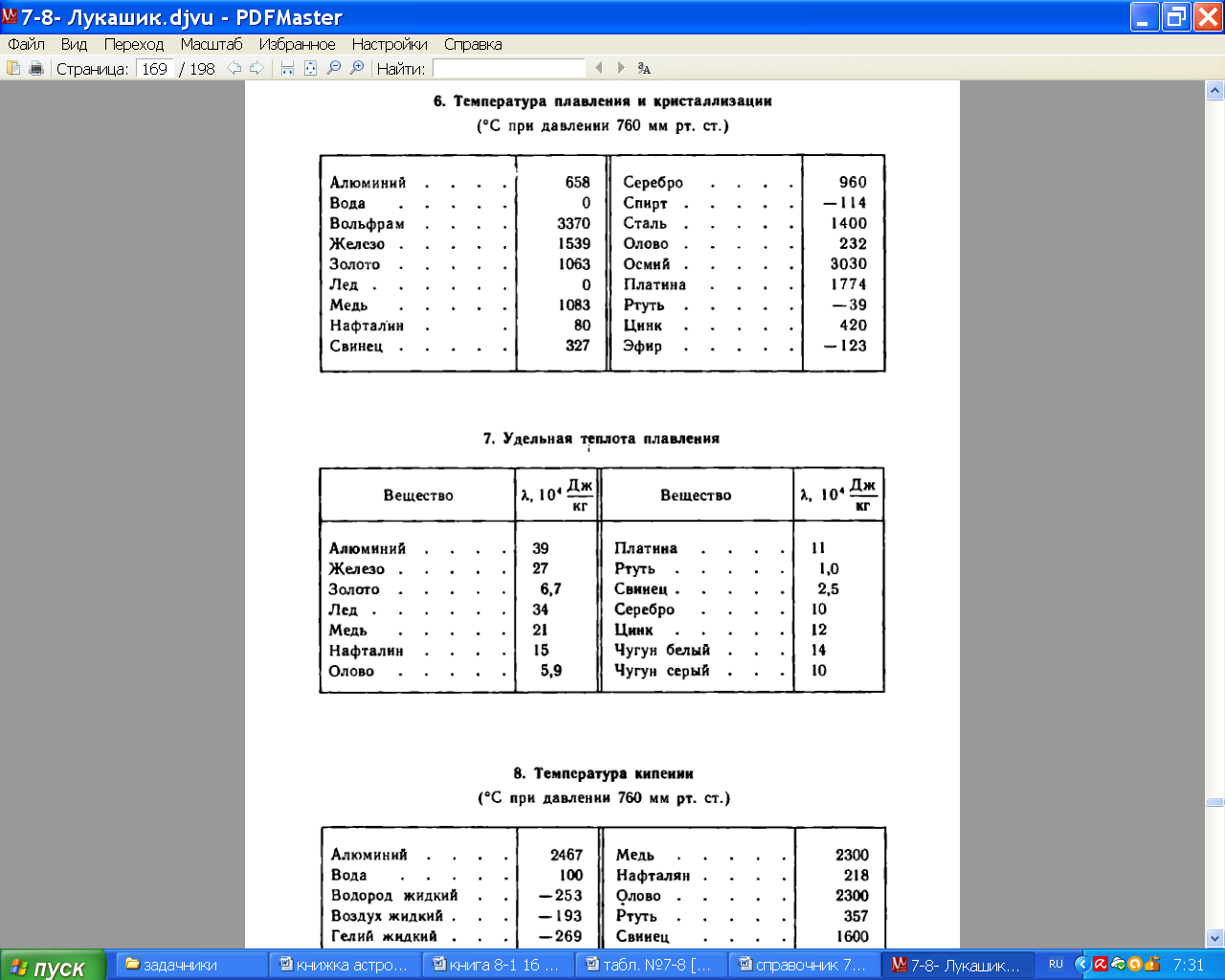 Физика 7
Тема №16
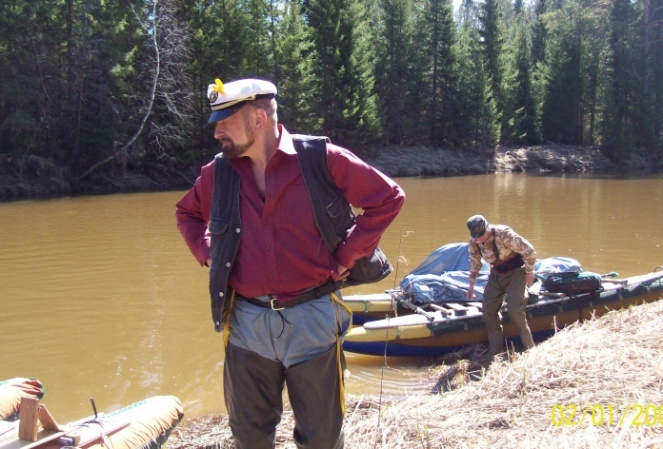 рычаги
решение
задач
Физика от физика
…вращающее действие от F  и ПЛЕЧА…
F
d1
d
d2
F3
Л.р. 10а
М
Момент силы
сила
плечо
М=0 не вращается
Fдин
Р1
ПО   ч.с.
Р1·d1 +Fдин·d2 =0
ПРОТИВ  Ч.С.
- 2·20Н·см +Fдин·10Н·см =0
- 2·20Н·см +Fдин·15Нсм =0
- 2·20Н·см +Fдин·20Нсм =0
d1
d3
Л.р. 10б
Р2·d2 - Р1·d1  +Fдин·d3 =0
F3
d2
ПО ч.с.
Р2
Р1
Fдин
-1Н·20см -  2Н·10см+Fдин·10см =
ПРОТИ В Ч.С.
-20Н·см - 20Н·см+4Н·10см =
-40Н·см +40Н·см = 0
-1Н·20см - 2Н·10см+Fдин·20см=0
-1Н·20см  -2Н·10см+Fдин·15см=0
подвижный  БЛОК
Р1=2F
F
F2
Выигрыш в F в 2раза
Р1
F+F2-Р1=0
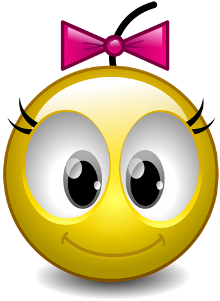 Условие равновесия блока
…вращающее действие от F  и ПЛЕЧА…
F
d1
d
d2
рычаг
F3
М
Момент силы
сила
плечо
Р2
-3Н·7см+1Н·21см+5Н·0см=0
Р1
- 21Н·см +21Н·см =0
ПО ч.с.
- Р1·d1 +Р2·d2 =0
ПРОТИ В Ч.С.
М=0 не вращается
С опорой на конце
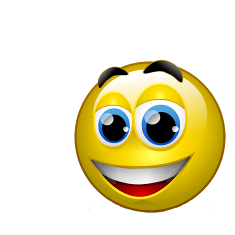 С опорой не на конце
vкон2 – vнач2
2a
Определить работу, совершенную двигателем автомобиля при разгоне, если масса автомобиля 1 т и он движется с ускорением 2 м/с2 в течение 10с. Коэффициент трения 0,2.
Амот=Fмотs
3. Почему? ox)Fмот-Fтр  = Ma   (2 з-н Н)
N
oy) N – Mg = 0(1з-н Н)
Fтр
Fтр.  = п N
Fмот = Ma+пMg
Mg
at 2
S=
S=
2
Рассмотрим равновесие зелёной ручки
F2 - ? 
Fрук= 150Н, 
d1= 20см 
d2 =2см
d1
d2
-F1- F2+F3 =0
F3
рука
1650Н
М=0 не вращается
Fрук·d1+F2·d2 =0
деталь
150Н
-150·20 + F2·2 =0
F2
Fрук
1500Н
ПРОТИВ  Ч.С.
ПО   ч.с.
-3000 + F2·2=0
1500 =F2
3. Какое усилие можно развить при помощи плоскогубцев, если расстояние от точки опоры до СЖИМАЕМОЙ ДЕТАЛИ 2см, а от точки опоры до точки приложения силы 20см. Сила, с которой рука сжимает плоскогубцы, равна 150Н.
ОТВЕТ: при помощи этих плоскогубцев можно развить усилие  1500Н, а сила упругости в оси плоскогубцев составит1650Н
5. К концам легкого стержня длиной 60 см подвешены гири массами 100 г и 500 г. В какой точке нужно подвесить этот стержень, чтобы он был в  равновесии в горизонтальном положении?
d1 - ? 
m1= 0,1кг, m2= 0,5кг. 
d1+d2 =60см
ОТВЕТ: точка подвеса рычага должна отстоять от малой силы на 50см, нагрузка на точку опоры составит  6Н.
d1
d2
F3
Рассмотрим равновесие рычага
6Н
-Р1- Р2+F3 =0
М=0 не вращается
1Н
5Н
Р1
Р2
Р1·d1 +Р2·d2 =0
ПРОТИВ  Ч.С.
- 1·d1 +5·(60- d1) =0
ПО   ч.с.
Скобки раскрыть
- 1·d1 +300- 5d1 =0
сложить подобные…
300 =6d1
50 =d1
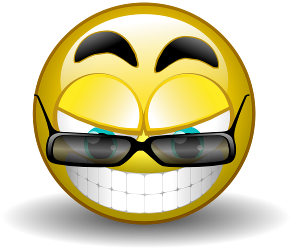 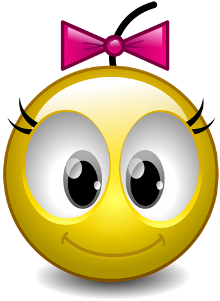 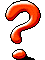 Прочитайте по справочнику определения темы.            
От чего зависит вращающее действие силы?
Как сформулировать правило моментов?
Проговорите или запишите на черновике формулу  
                                  для расчета КПД.
      Как понять, что КПД лампочки 3%?.
Почему  затраченная  работа всегда больше полезной?
Почему  подвижный блок даёт выигрыш в силе?
[Speaker Notes: Работа в парах]